Субкультуры в России. Отношение современной молодежи к обществу на примерах «Нашистов» и уличных молодежных группировок
Автор: Аксенова А.Д.
Руководитель: Гутлин М.Н.
Актуальность работы
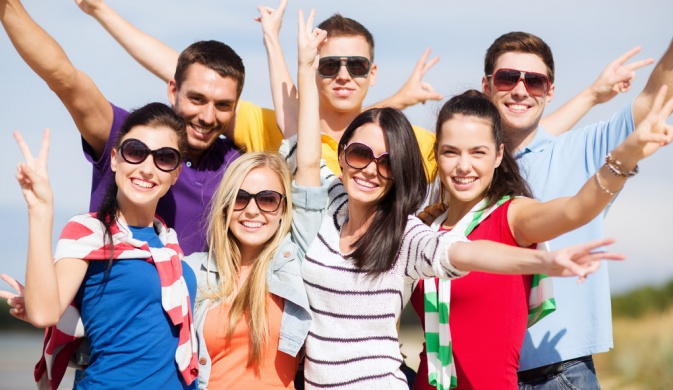 Сейчас государствам нужны специалисты, от качества деятельности которых будет зависеть как развитие производства, так и культурная жизнь общества.
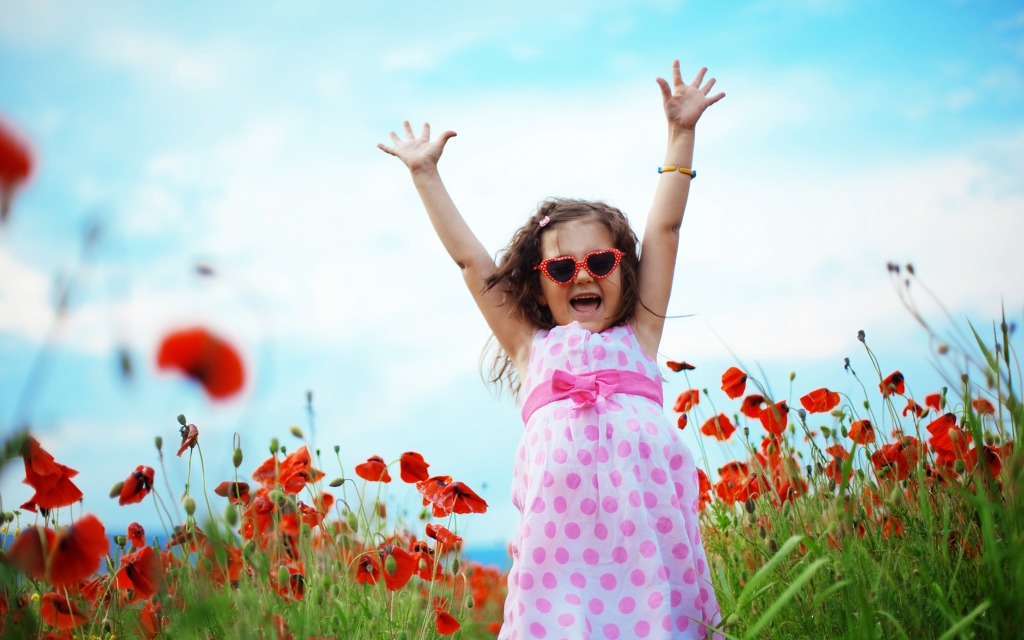 Россия-не исключение. От молодых людей, которые живут и формируются как личности в наши дни зависит состояние страны уже через 10-15 лет.
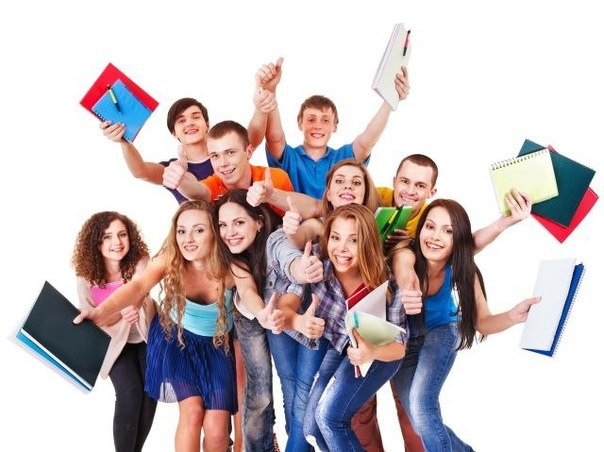 В России официально к молодежи причисляют всех граждан РФ в возрасте от 14 до 30 лет. По данным Росстат в нашей стране 27 процентов, то есть около 40 миллионов людей, подпадающих в эту категорию.
Цели исследования
Рассмотреть два примера молодежных группировок города Москвы, выявить закономерности развития, если они есть, описать черты сходства и различия
Проанализировать отношение обеих молодежных группировок к российскому обществу
На основе анализа предположить возможные варианты взаимодействия государства с негативно и позитивно настроенными группировками
Задачи исследования
Описать субкультуры и современные молодежные группировки как явление, дать определения понятиям, которые будут использованы в работе
Изучить и описать историю возникновения, идеологию, организацию, структуру, идеи и цели выбранных группировок , оценить их отношение к государству и обществу, установить закономерности развития и существования каждой группировки
Выявить черты сходства и различия молодежного движения «Наши» и уличных молодежных группировок 
Обобщить результаты исследования и на их основе выявить отношение современных молодежных группировок к государству и обществу
Изученная литература
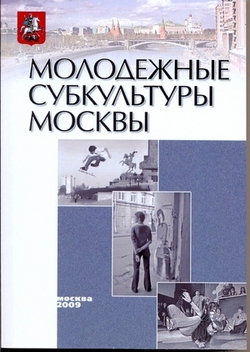 Книга выпущена в 2009 году институтом этнологии и антропологии РАН
Составитель Д.В. Громов
Ответственный редактор М.Ю. Мартынова
Руководитель проекта: академик РАН В.А. Тишков
В книге представлены статьи о молодежных субкультурах Москвы. Рассмотрен широкий спектр молодежных сообществ: учебные и трудовые коллективы, политизированные организации, неформальные объединения, уличные группировки, этнические сообщества, виртуальные коммуникационные сети.
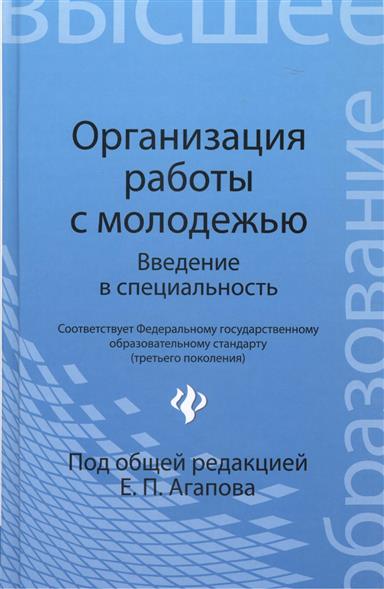 Учебное пособие, написанное в соответствии 
с Федеральным государственным образовательным
 стандартом высшего профессионального 
образования, посвящено рассмотрению
 методологических основ и практики работы
 с молодежью. Оно представляет собой
 введение в специальность, которая 
оказывается все более востребованной в 
современном российском обществе.
Учебное пособие предназначено прежде 
всего для студентов, обучающихся по
 направлению подготовки
 «Организация работы с молодежью», а 
также всех тех, кто интересуется молодежной
 проблематикой.
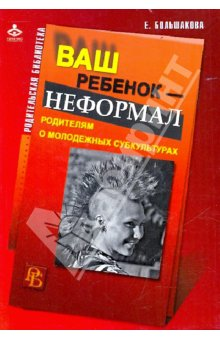 Книга выпущена в 2010 году. Она 
рассматривает причины появления субкультур, описывает историю появления неформальных движений в СССР, приводит и опровергает распространенные стереотипы о неформалах. Елена Большакова,автор книги-аспирантка кафедры культурологии, автор многочисленных статей по возрастной психологии,воспитанию и развитию творческих способностей детей,член Российского Союза Профессиональных литераторов.
Спасибо за внимание!
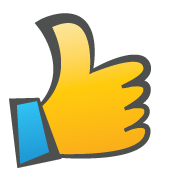 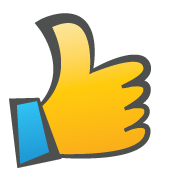 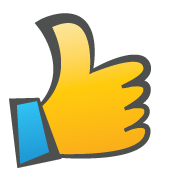 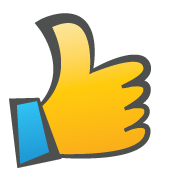